www.nr.no
Animation

Norsk statistikermøte, Halden, 11. juni 2013
Elisabeth Orskaug
Thordis Thorarinsdottir

Norsk Regnesentral
André Teigland
Forskningssjef
SAMBA
6. Animation
Animation
The package "Animations" contains a variety of functions for animations in statistics.
Several approaches to save animations to various formats, e.g. Flash, GIF, HTML pages, PDF and videos.
Only animations in HTML will be shown. For details on other formats, see animation.pdf.
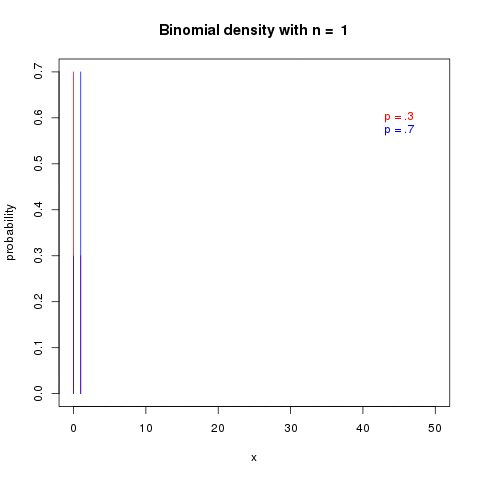 2/6
6. Animation
Animation of time series
Animation of daily observed precipitation from 1961-2000.

# Begin animation loop
#Animation in HTML pages. Note the brackets within the parentheses.
saveHTML({
    #set some animation options
    ani.options(outdir = getwd())
    # Begin the loop that creates the individual animation graphs
    for (k in seq(107, 2067, 53)){
        wks = (k-53*2):(k+53*2)
        x = data.grid[data.grid$week %in% wks,]
        print(qplot(dato, obs, data=x, ylim=c(0,max(data.grid$obs))))
        cat(k, "\n")
    }
 #Save the animation graphs
}, img.name = "plotAniPrec", imgdir="animationPrec-temp", outdir=getwd(), htmlfile="animationPrec-temp.html", autobrowse = FALSE, title="")
Section 6.1
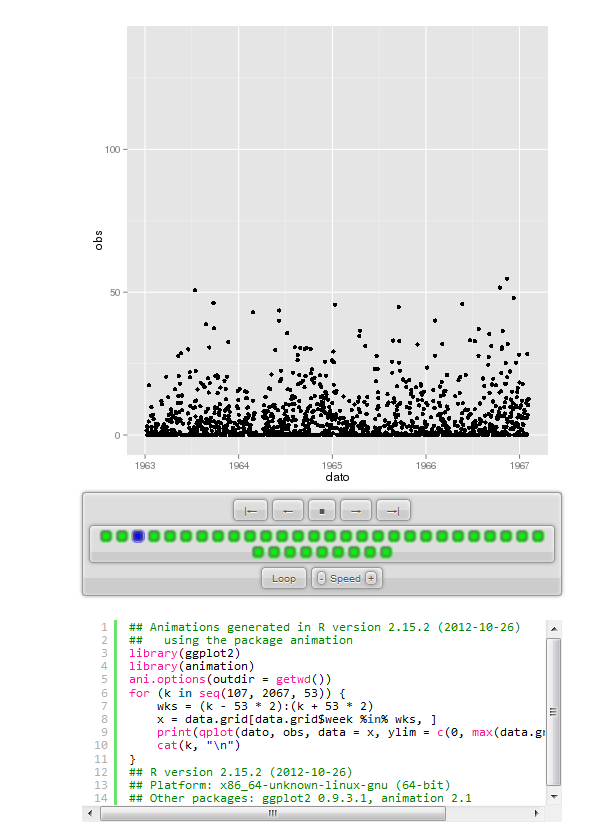 3/6
6. Animation
Animation of time series
Animation of weekly observed precipitation from 1961-2000.

We use ddply() function from ggplot2 to aggregate daily precipiation to weekly precipitation.
Then make an animation of the aggregated data.
Section 6.2
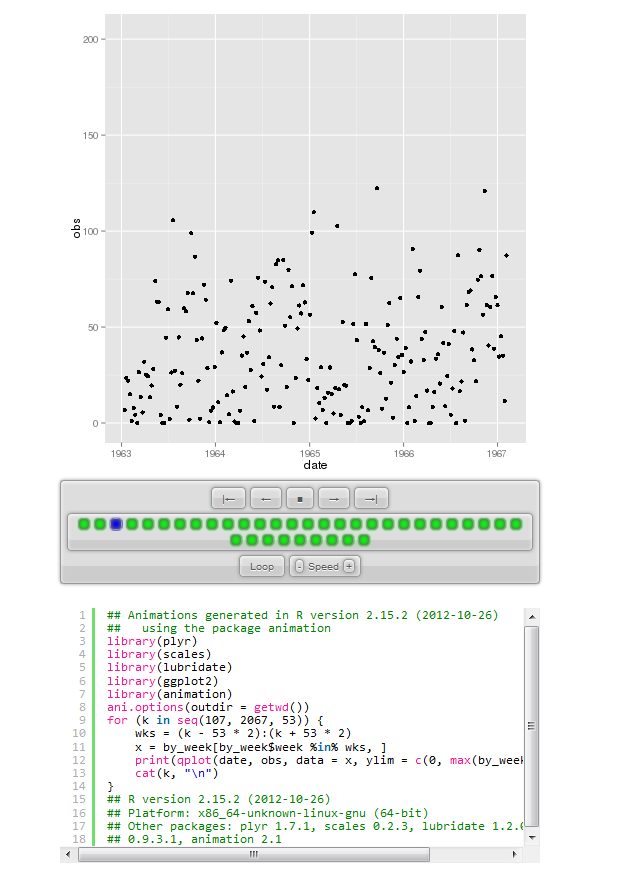 4/6
6. Animation
Animation of spatial map
Section 6.3
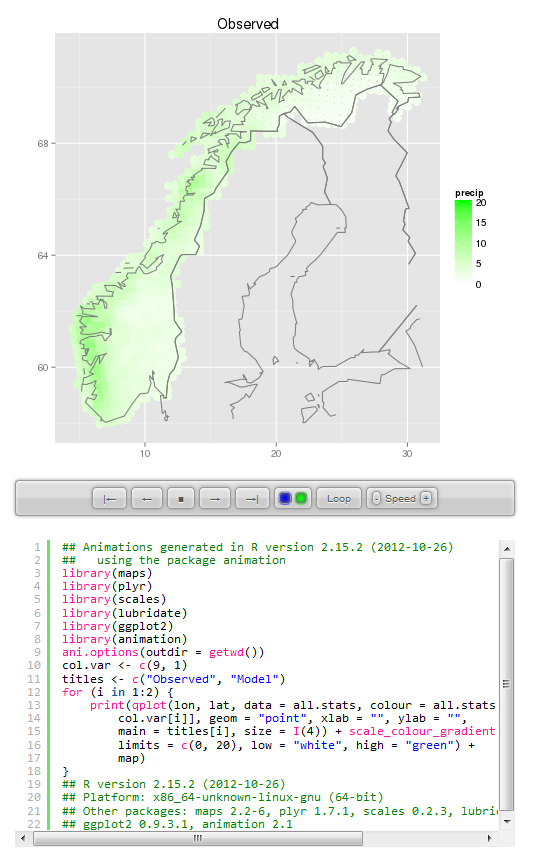 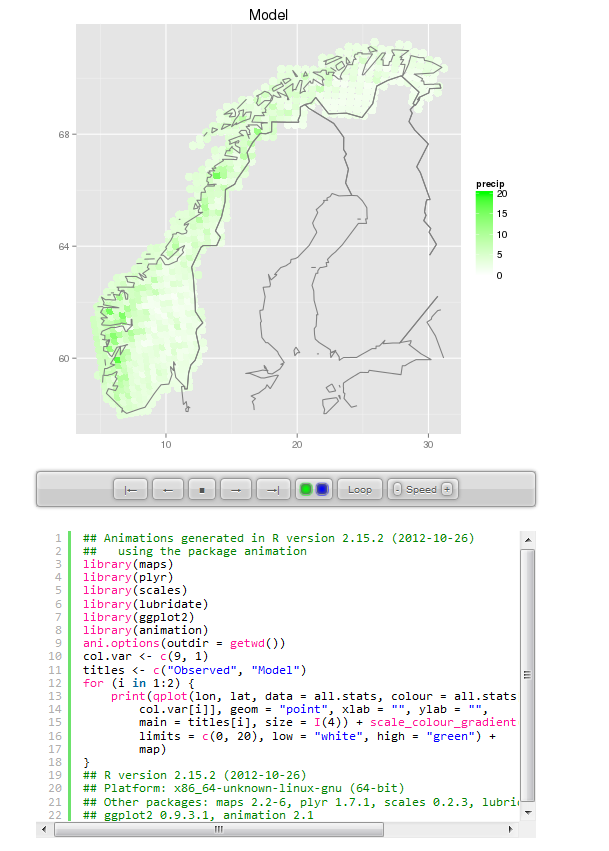 5/6
www.nr.no
Thank you for coming!

Lunch!
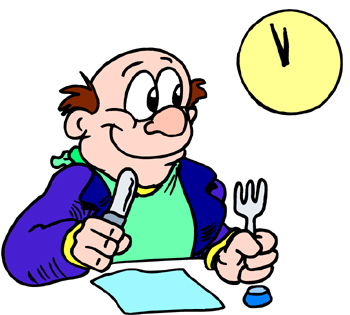 André Teigland
Forskningssjef
SAMBA